Il Encuentro Nacional de Laicos MIC
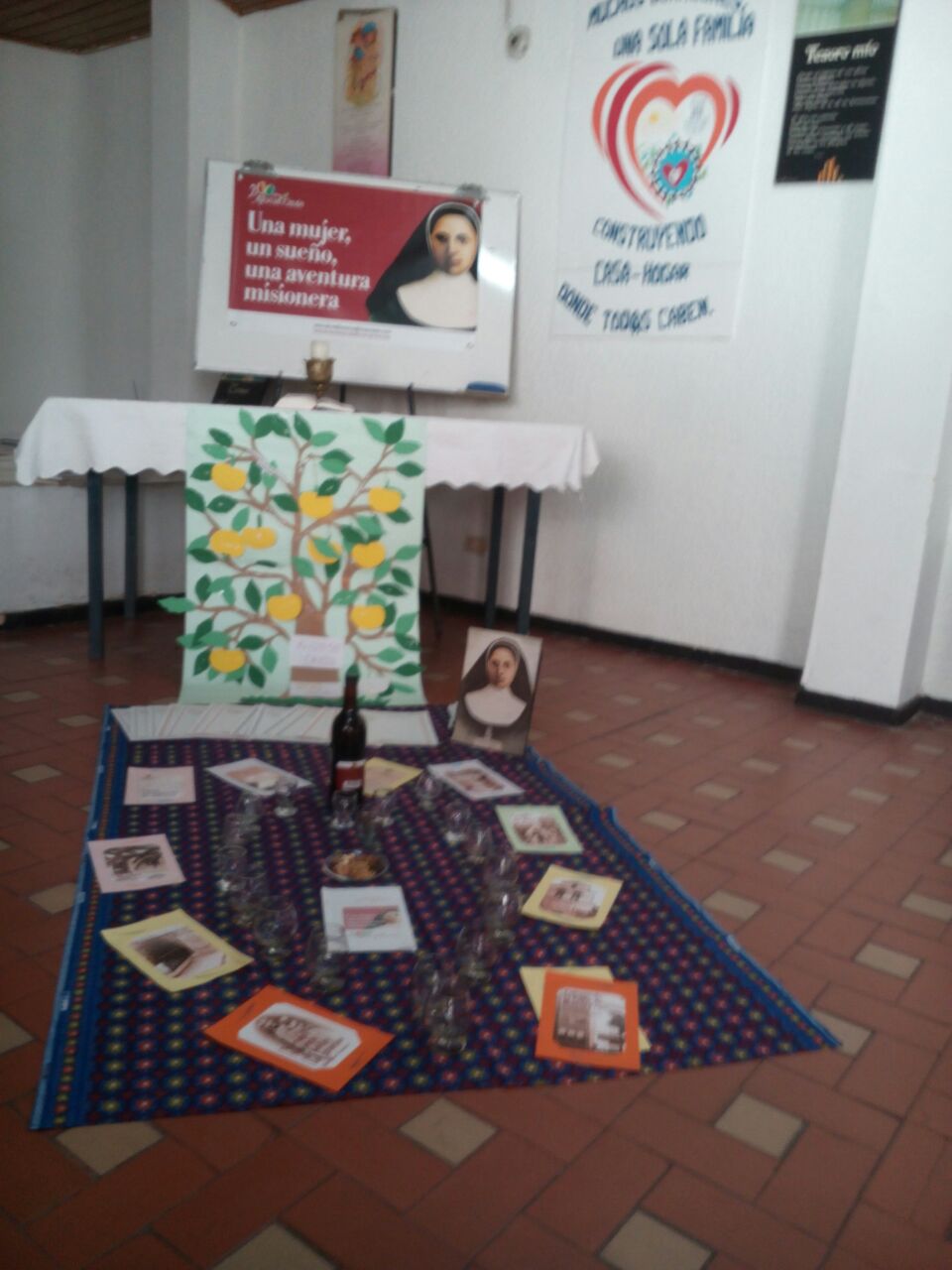 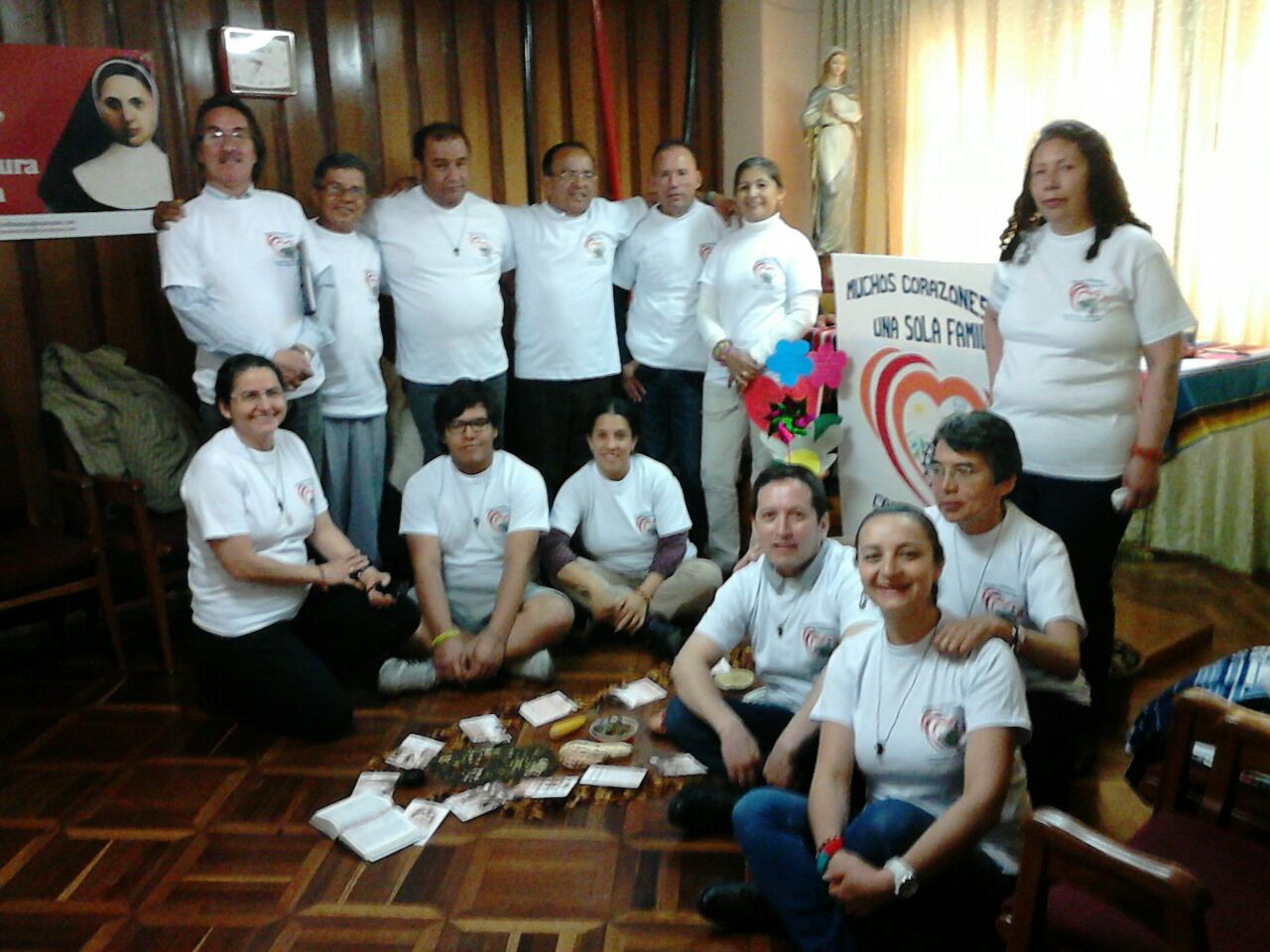 Delegación Colombia
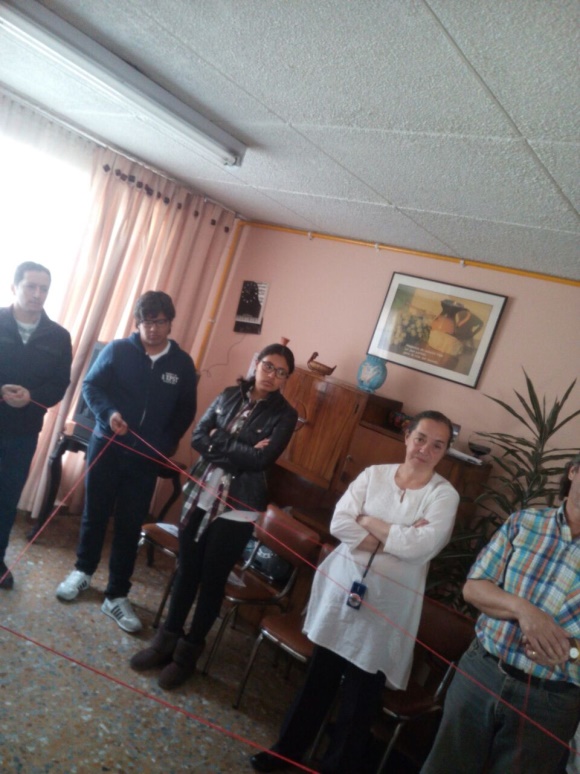 PRIMER DÍA
Nuestro encuentro estuvo orientado desde los textos de Lc 9,1-6 y Lc 4, 16 -20 que fundamentan nuestro carisma
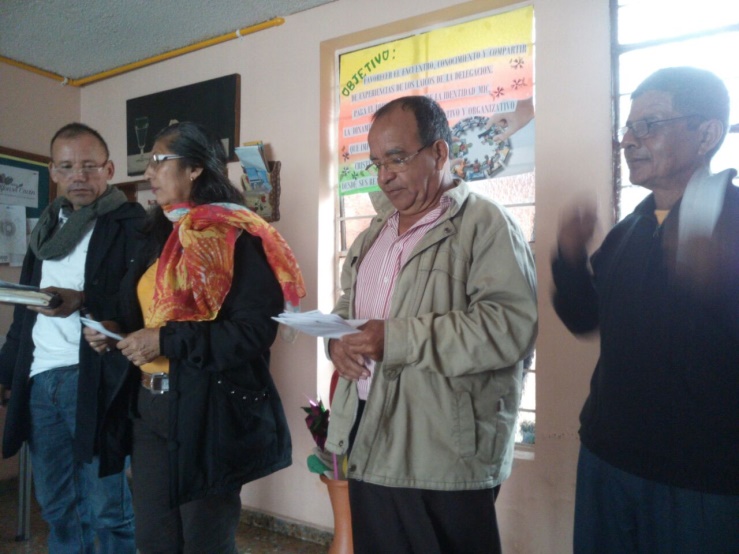 Iniciamos nuestro encuentro compartiendo la vida que se ha ido tejiendo en las comunidades, el aporte a nuestra  vida como Laicos y los dones que hemos puesto al servicio de la familia MIC; a través de  la copla y la manualidad.
[Speaker Notes: Volvimos a los documentos Eclesiales y de laicos MIC, para trabajar la Vocación y misión de los laicos en la iglesia y la familia MIC,]
Nos dejamos interpelar por  la explicación de la hermana Irene, frente al rol del Laico en la iglesia.
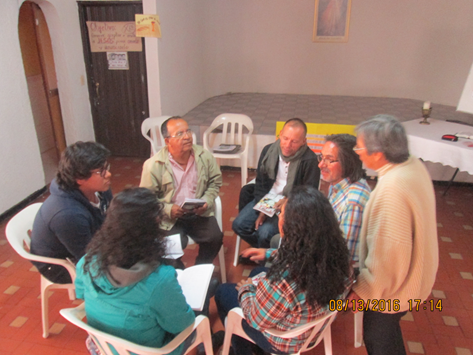 Posterior mente   nos reunimos en torno a los documentos de los laicos MIC, para comprender mejor   la Vocación y Misión dentro de la familia Concepcionista, y reconocer nuestros avances y estancamientos en cuanto al caminar como laicos de la Delegación
A  Través de encuentros por grupos y con la ayuda del material «Huellas de un Espíritu Misionero»  recorrimos la vida y caminar de Madre Alfonsa.
Acompañados por el texto de Lc 4, 16- 22 que nos lleva a reconocer que el Espíritu Santo que un día habito a Madre Alfonsa, hoy nos habita a cada uno de nosotros.
SEGUNDO DÍA
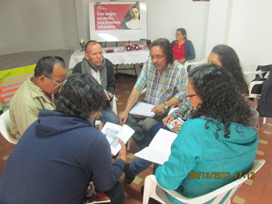 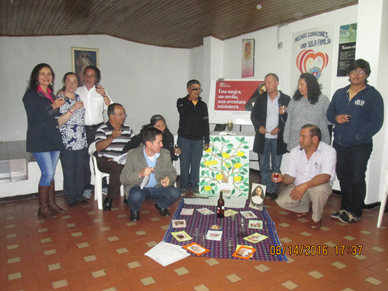 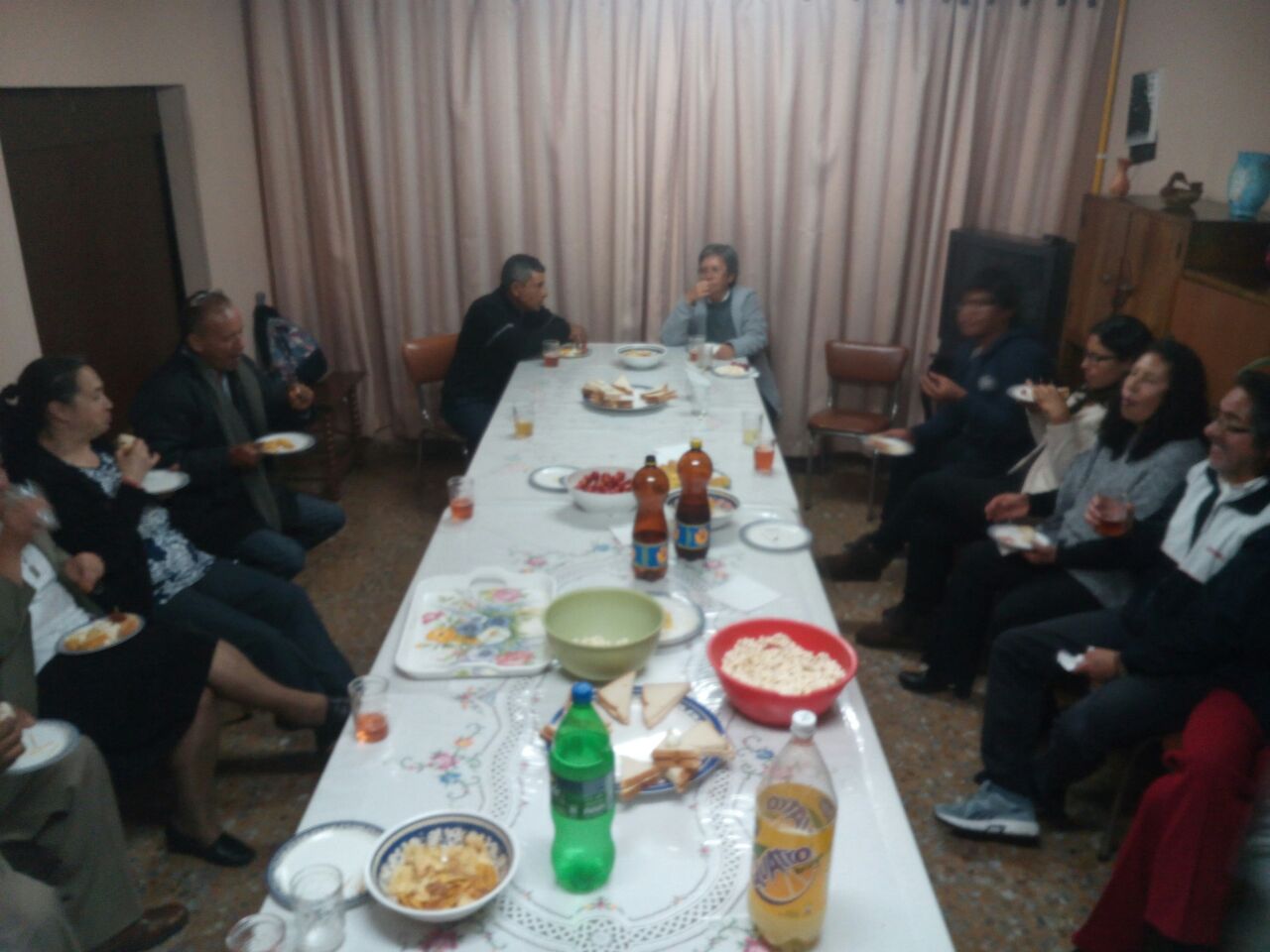 Oportunidad propicia para celebrar su Bicentenario, en el que se dejaron  aflorar sentimientos de gratitud por su vida entregada y  afecto a la familia MIC.  La comida y el baile no se hicieron esperar.
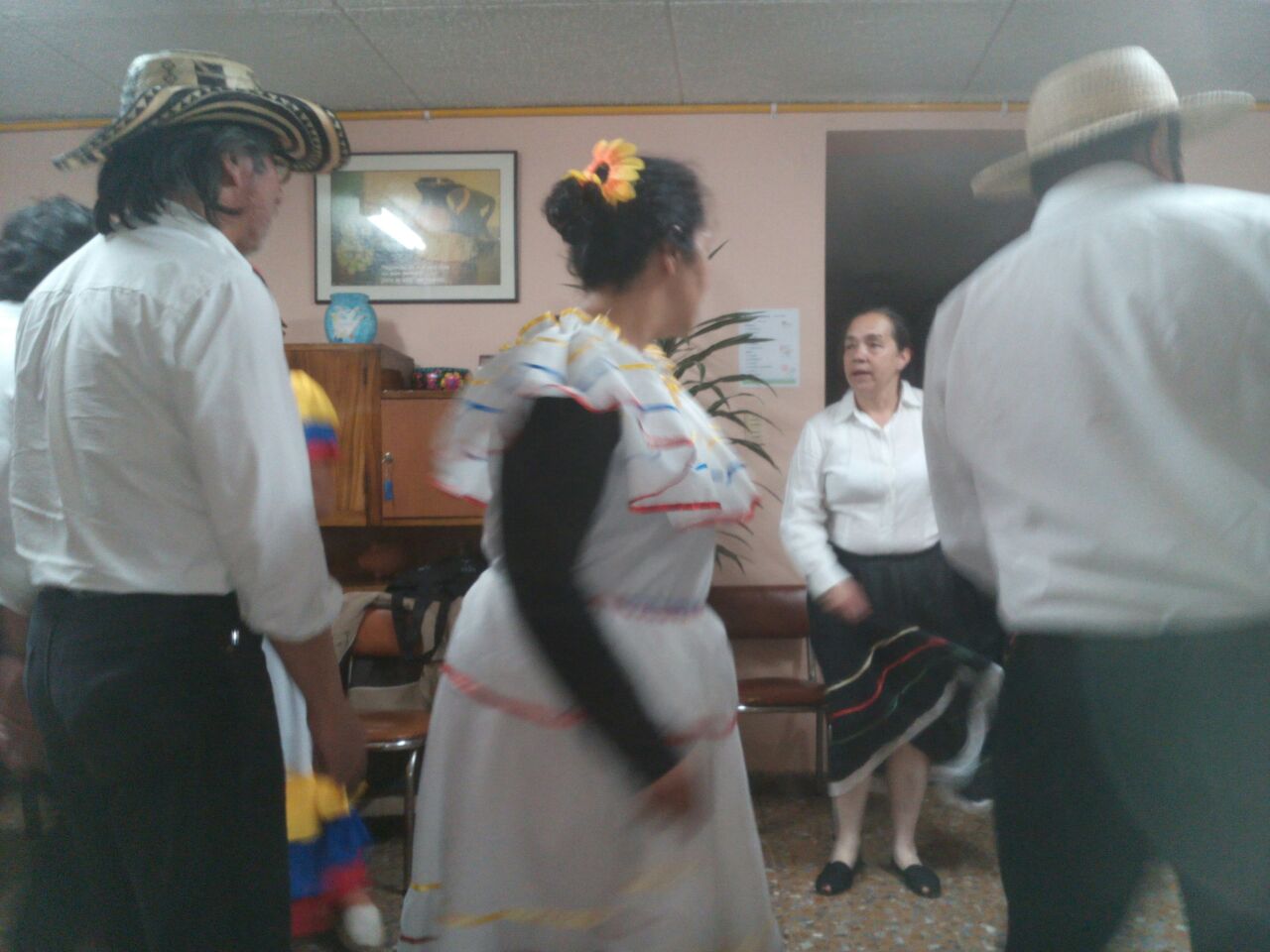 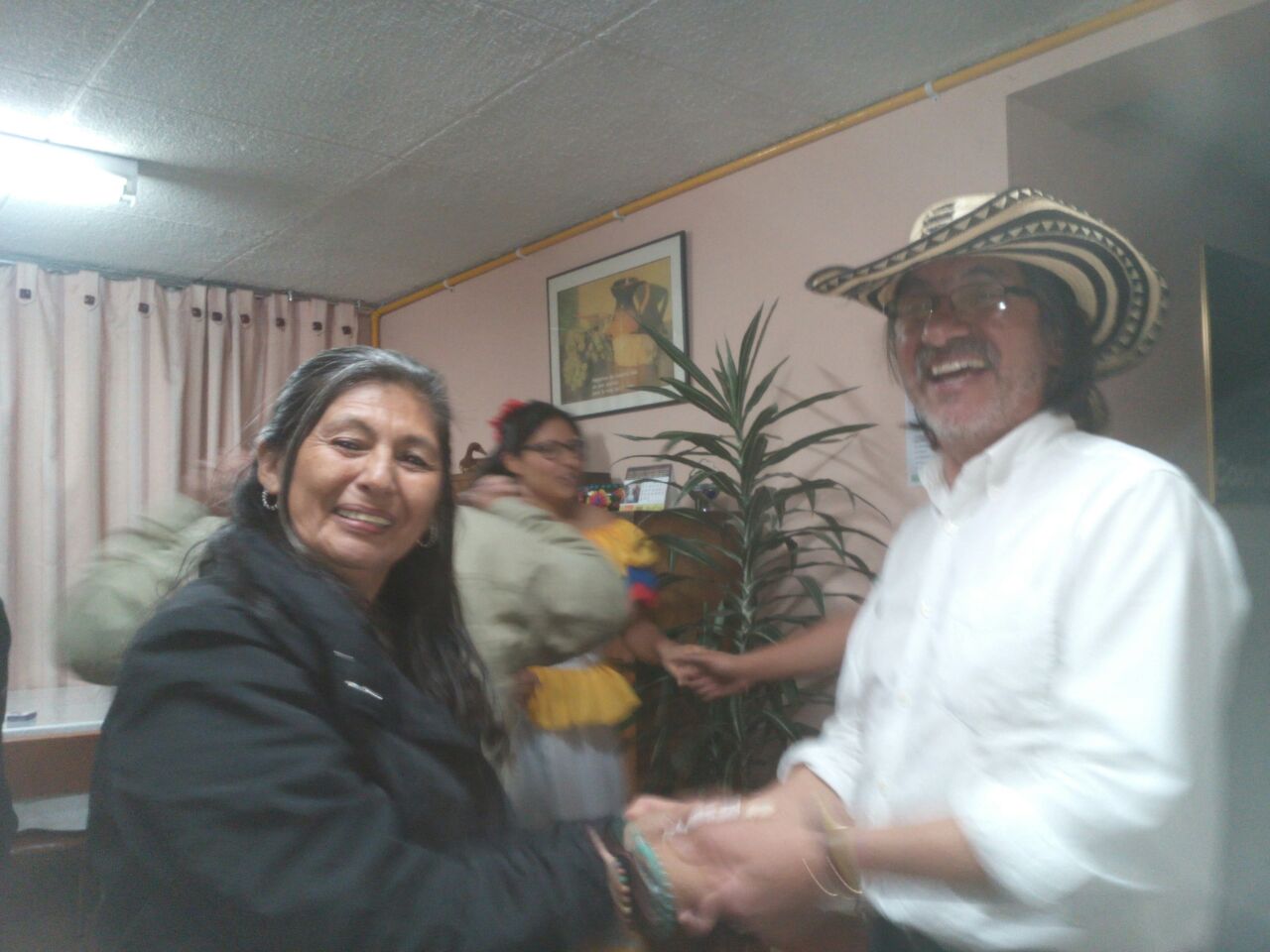 CARTAS A MADRE ALFONSA
«Admiro tu valentía de enfrentar los problemas […]de luchar, por la mujer marginada» Socorro B
«Reconozco tu fe y entrega por los más pobres, esto valió la pena» Lucho E
«Semilla de esperanza de fe y justicia, luz para los pobres y marginados de este mundo»  Ignacio R)
«Eres tú y tu congregación la familia que esta conmigo en la felicidad y la adversidad» (Olga M)
«Te doy infinitas gracias, porque tu legado lo diste a la comunidad MIC, que es la que nos ha mostrado los verdaderos caminos de Jesús» Emberth C
«Gracias por nunca desfallecer, por mantenerte fuerte al lado de la cruz» Diego T
«Gratitud y admiración, por esa semilla de fortaleza, perseverancia y lucha incansable por el otro» M. Eugenia
«Eres una enamorada de Jesús y de su Santísima Madre[…]lo más admirable es tu confianza en Dios»  Esmeralda C
«Ma.  Alfonsa, misionera de amor […] sembraste la semilla que ilumina mi corazón» Fabio M
«Gracias M. Alfonsa por darme la oportunidad de participar de este encuentro». José del Carmen
«Esperamos continúes a nuestro lado, mientras continuamos al lado de quien nos requiera». Libardo
¡Enviados a anunciar a Jesús Misionero!
TERCER DÍA
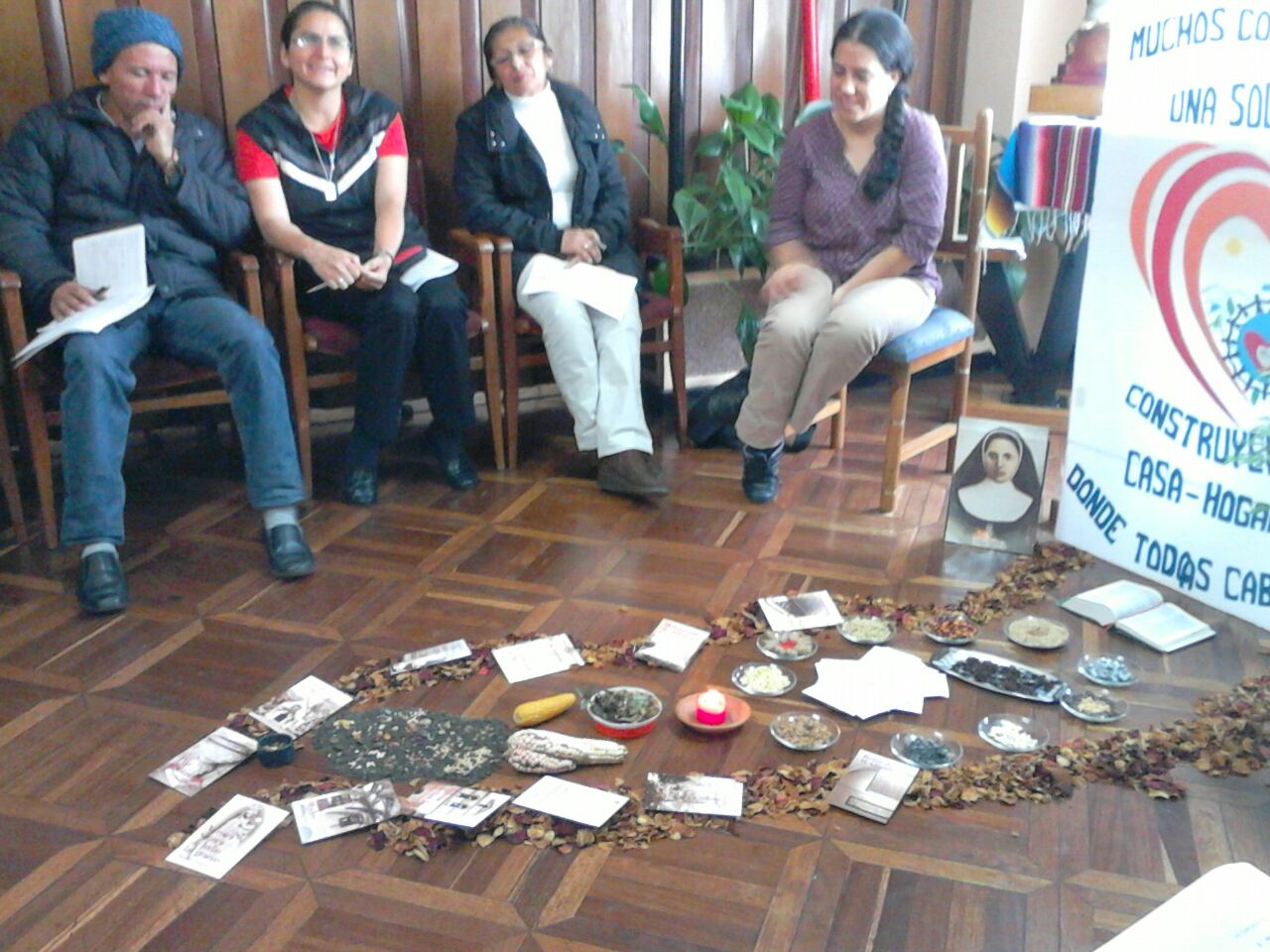 Con la Oración nos  enviaron a nuestras comunidades, para seguir cuidando la semilla que Madre Alfonsa sembró, desde el seguimiento a Jesús Misionero.
Evaluamos nuestro encuentro, con el deseo de que pronto nos volvamos a reunir.
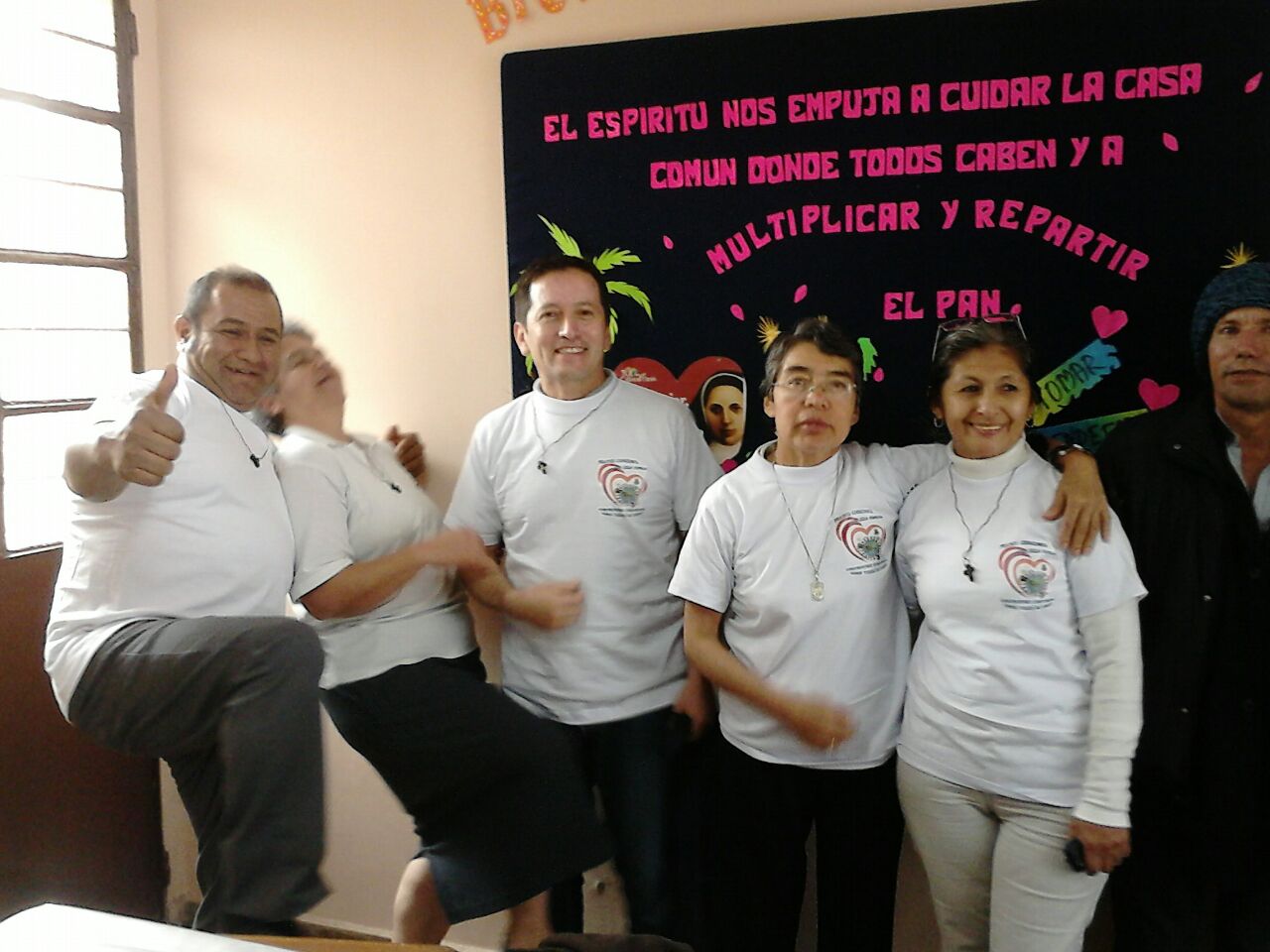 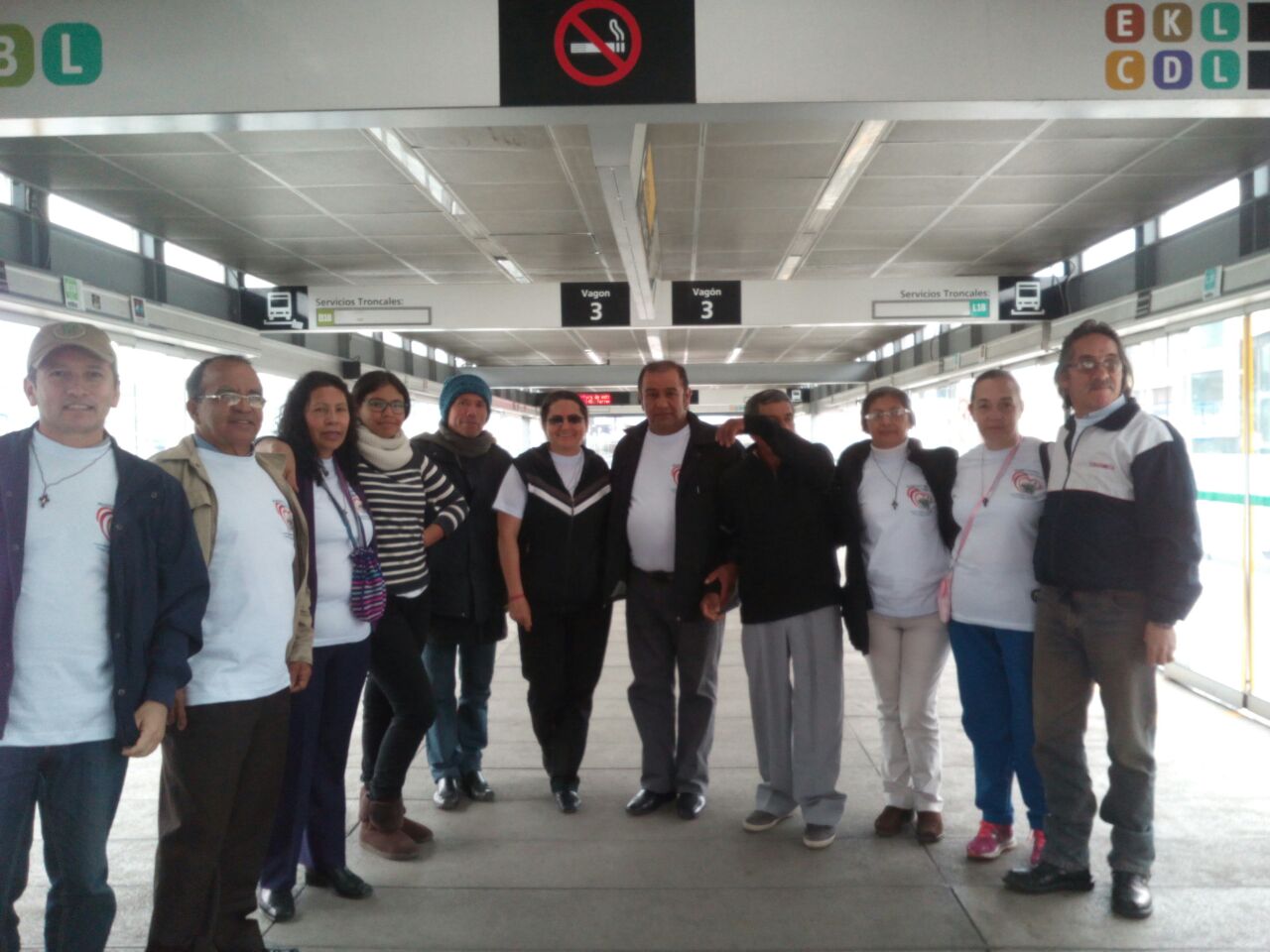 Fuimos de paseo y  recorrimos el centro Histórico de Bogotá.  Después un rico almuerzo y el regreso a nuestras casa.
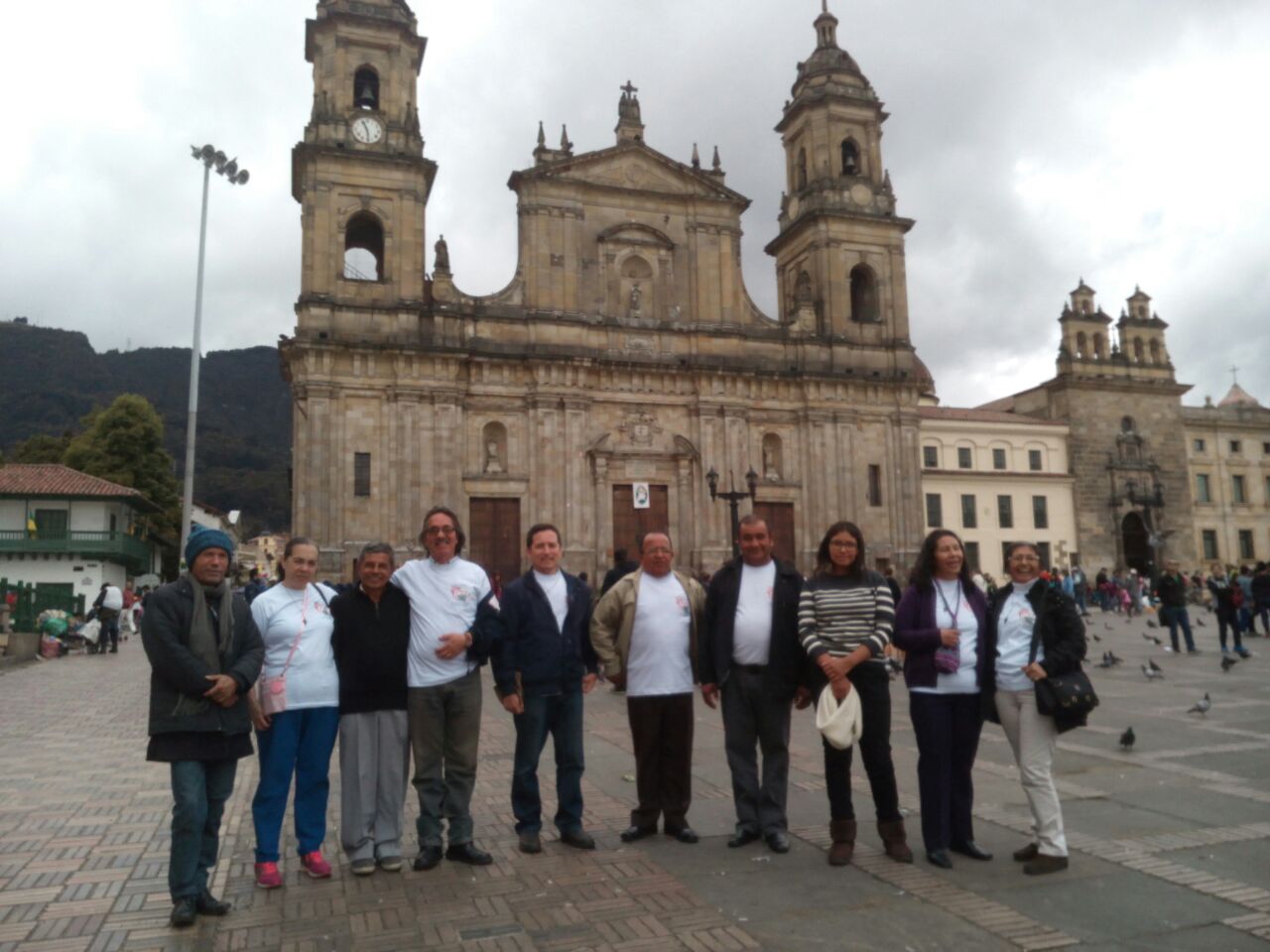 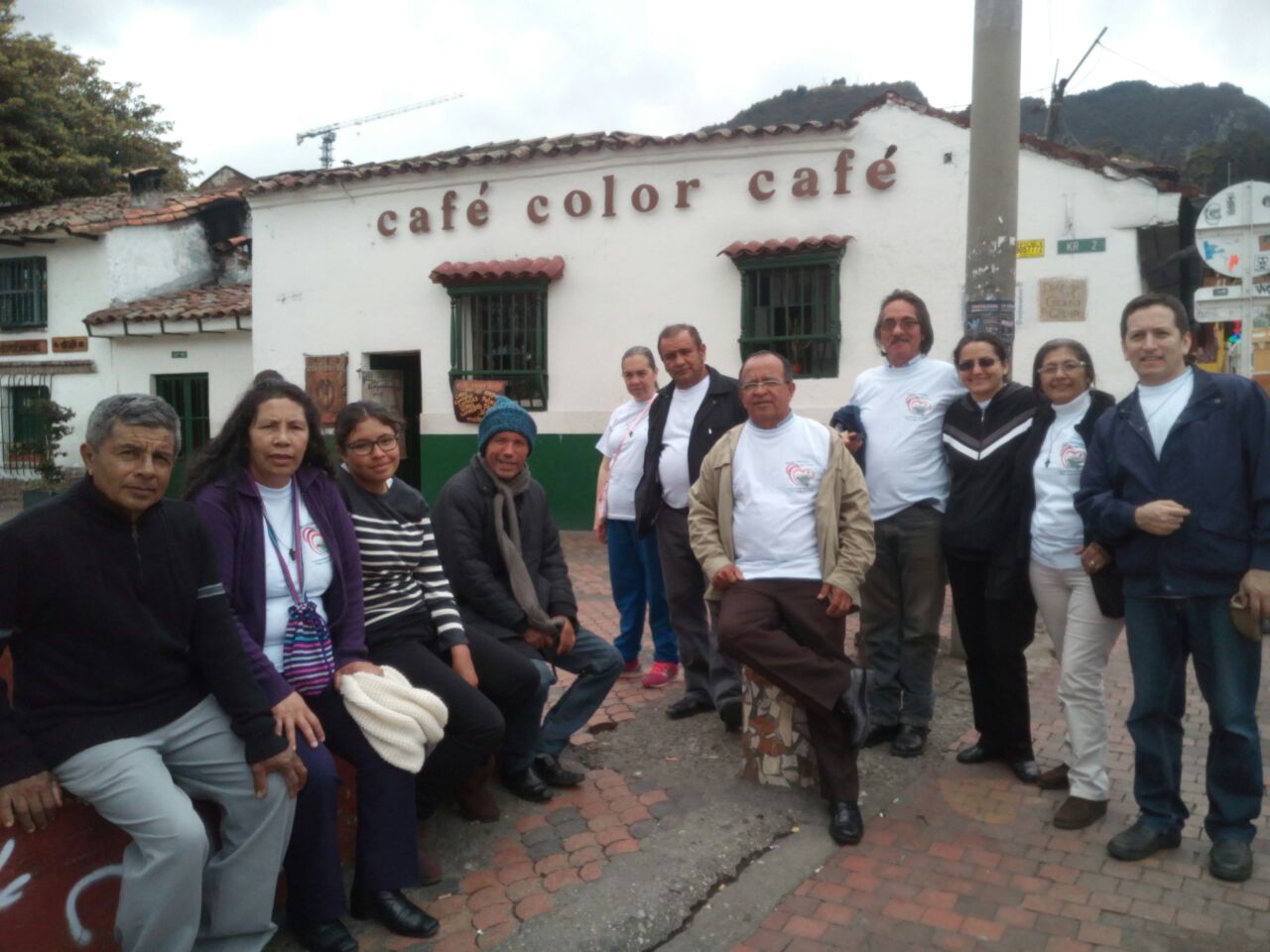 GRACIAS AL APORTE DE LOS LAICOS Y HERMANAS MIC, VIVIMOS UNA INOLVIDABLE EXPERIENCIA
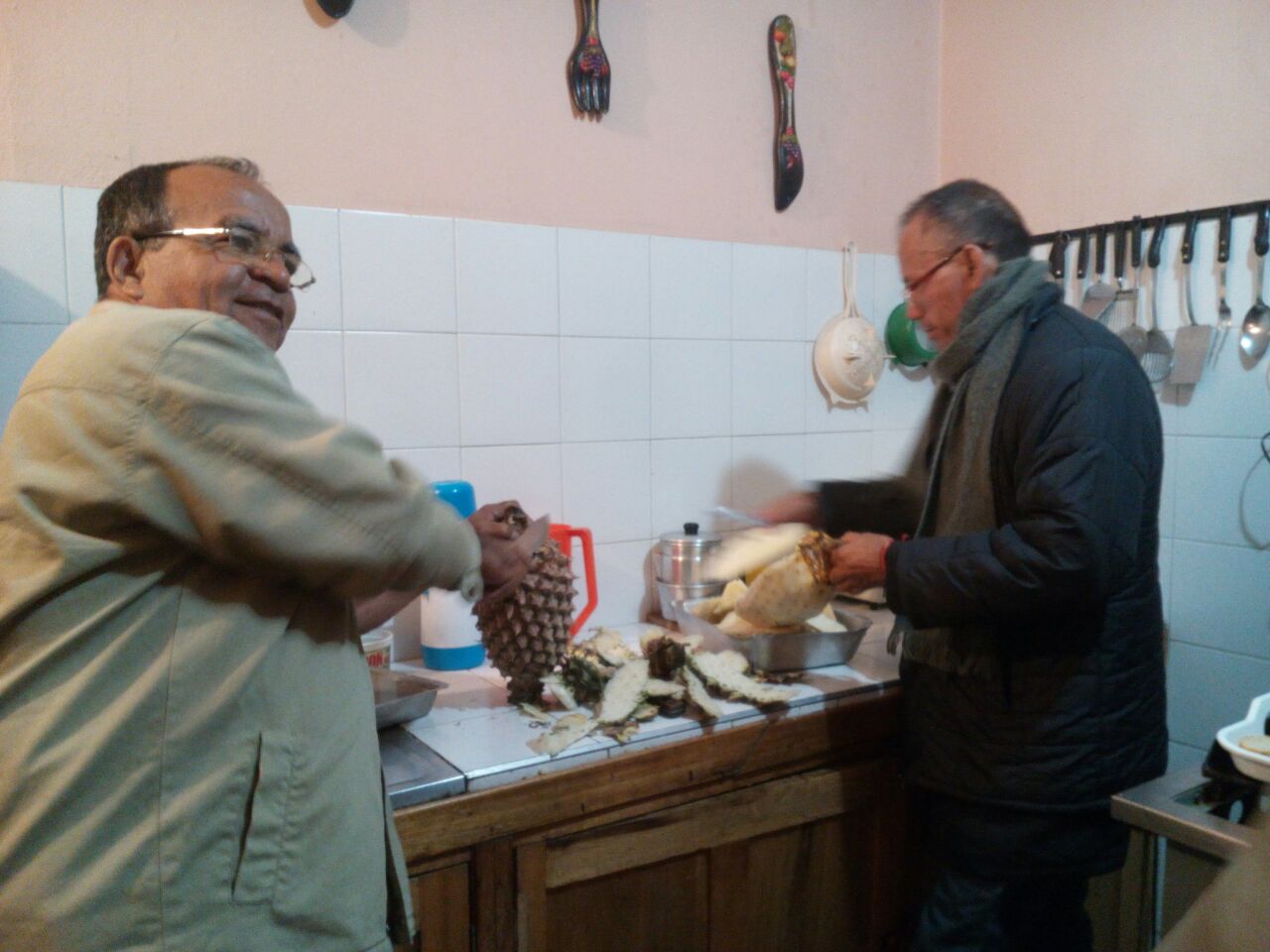 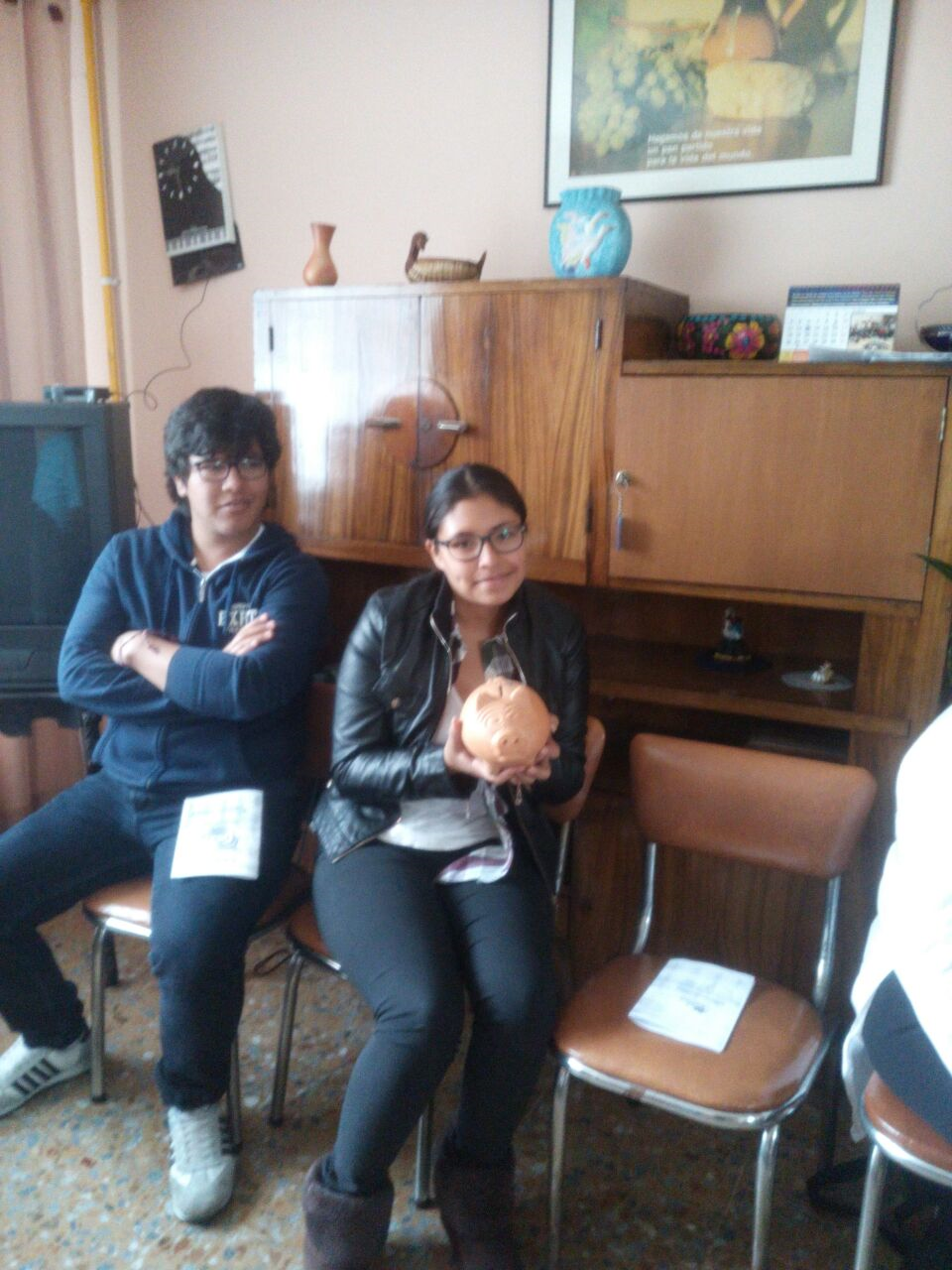 [Speaker Notes: GRACIAS AL APORTE DE LOS LAICOS Y HERMANAS MIC, VIVIMOS UNA INOLVIDABLE EXPERIENCIA]